Introduction to the OpCenter
Rob Rainer
WAO Conference
October 3rd, 2018
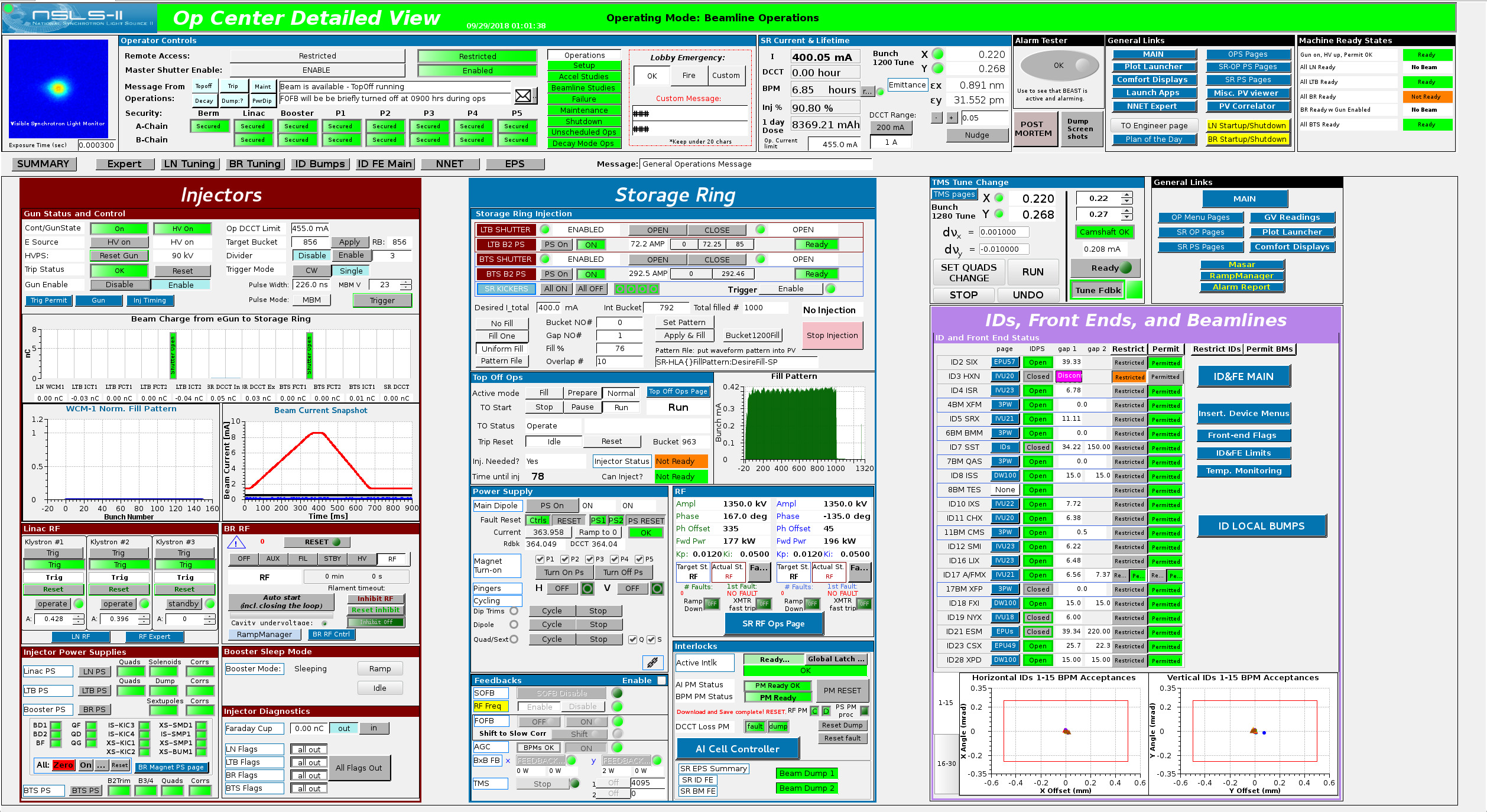 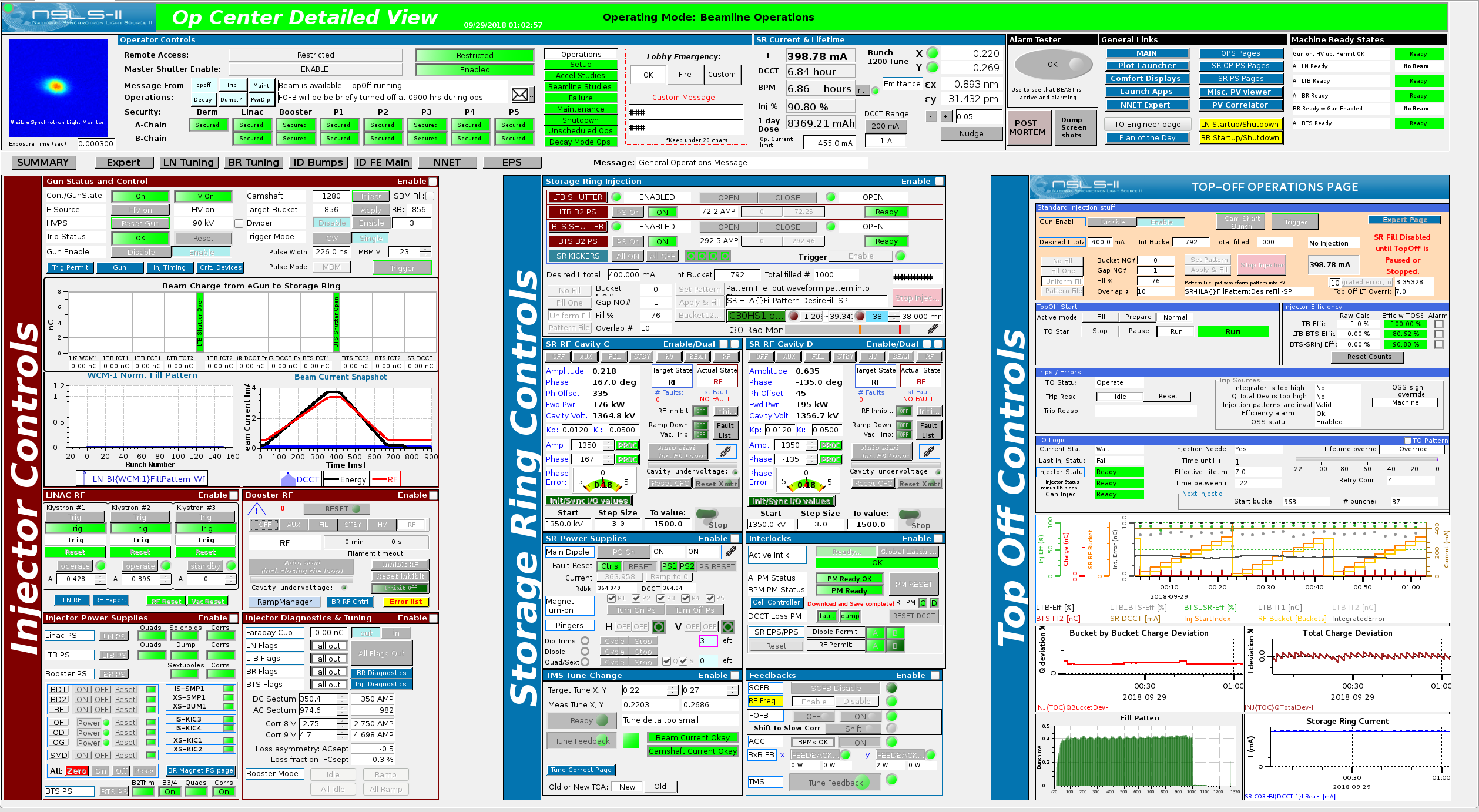 OpCenter gives us…
OpCenter is a tool
Ease of use
What is the “OpCenter”?
Condensed info
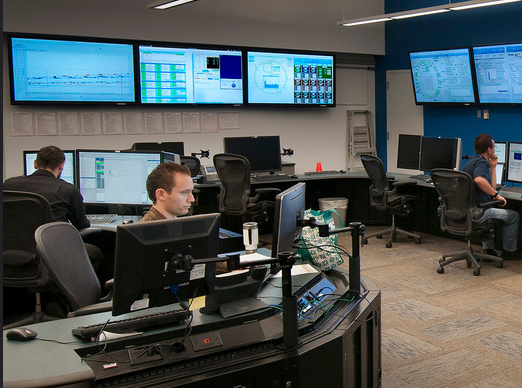 Easy access
Less processing
One Stop Shopping
OpCenter Layout
OpCenter Layout
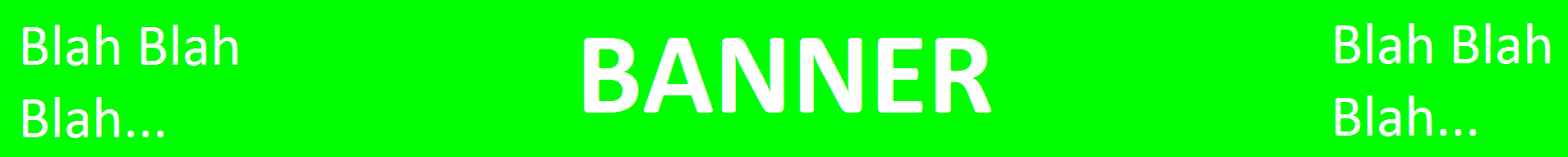 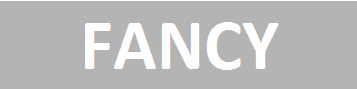 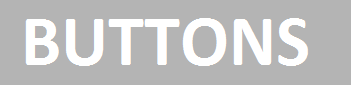 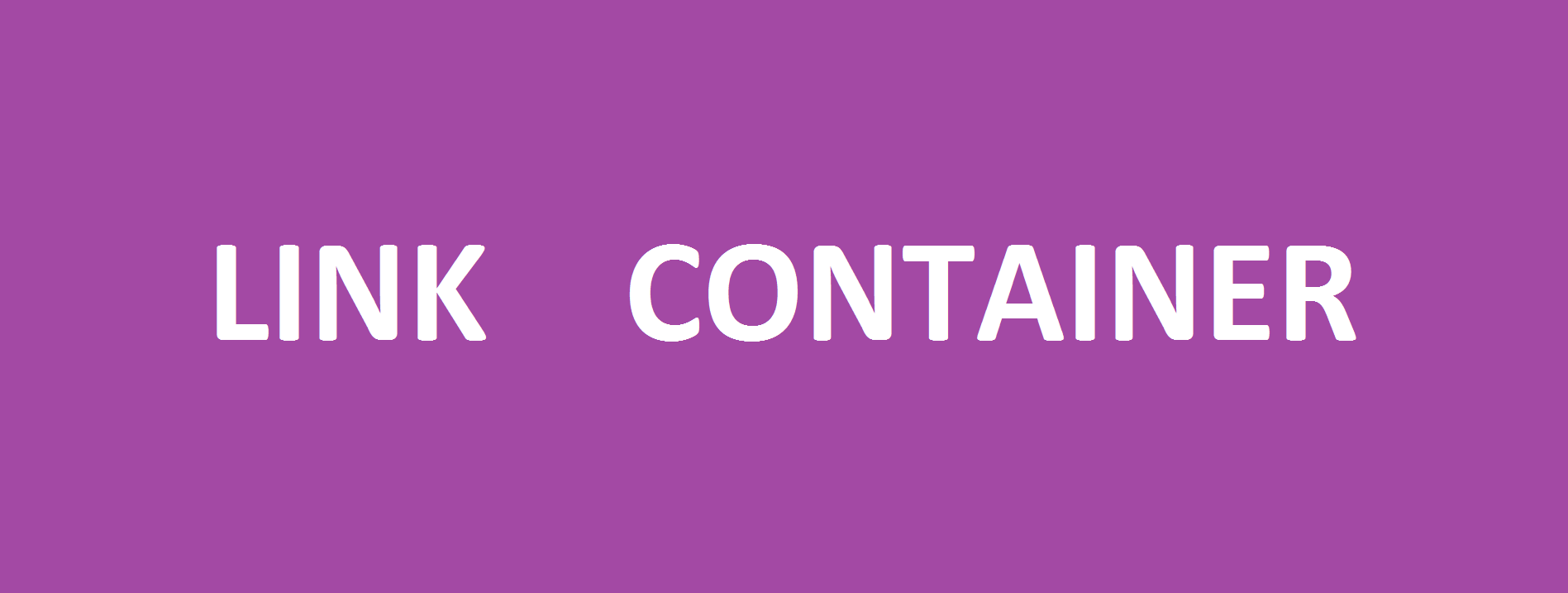 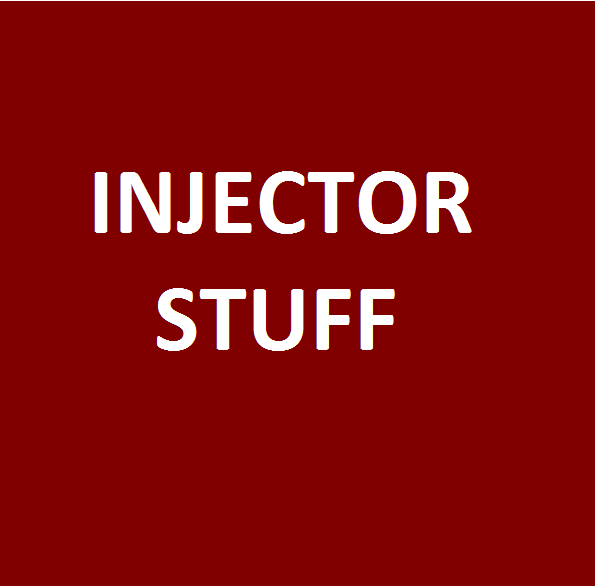 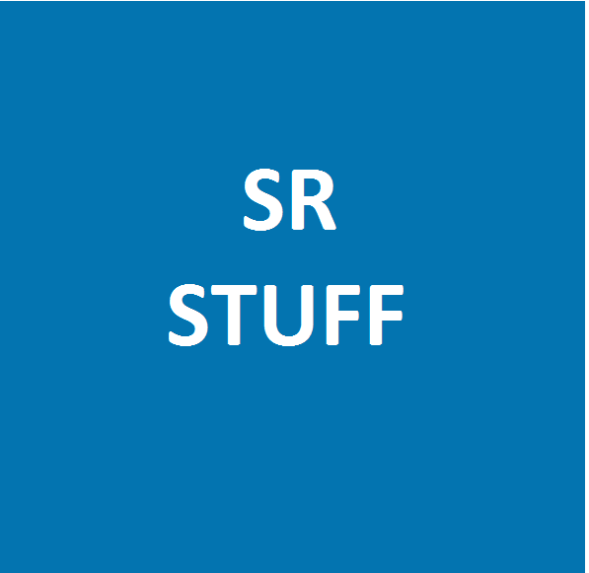 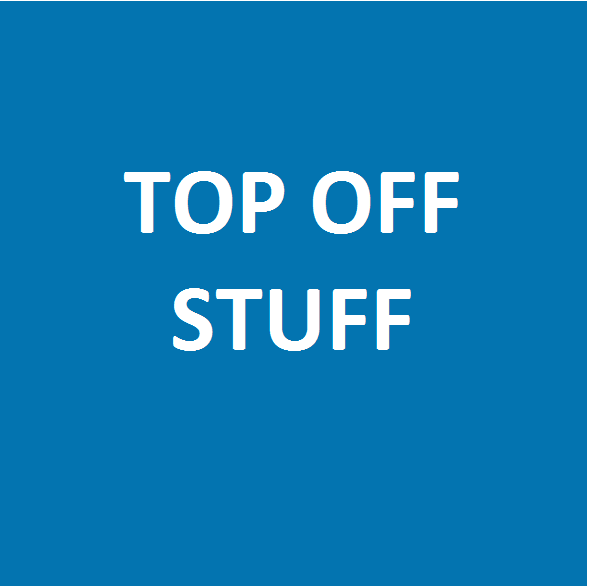 The Banner has…
OpCenter Banner
Master Shutters
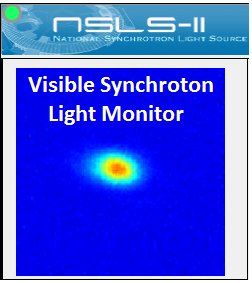 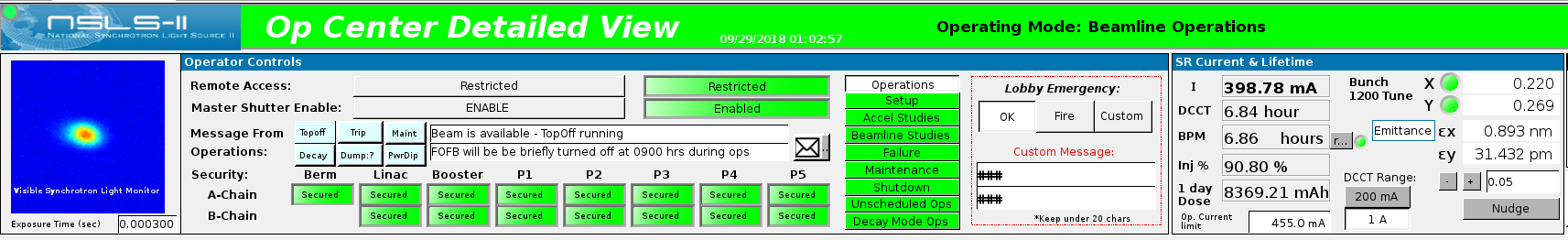 Remote Access
Ops Messages
Beam Status, etc.
Summary has…
OpCenter Summary
Injector Controls
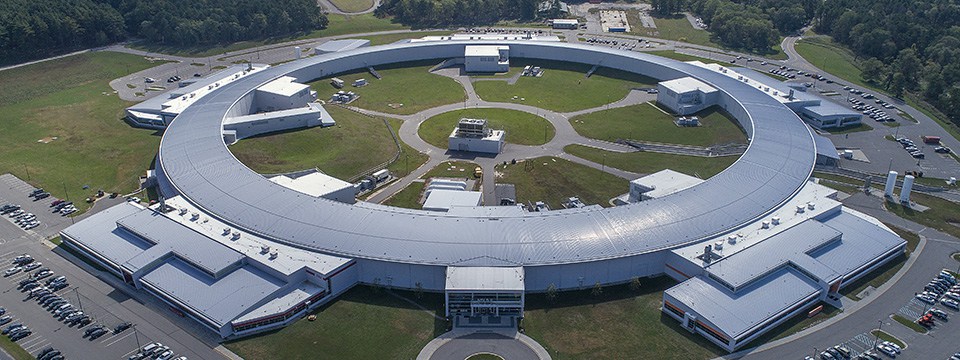 SR Status
Critical Devices
ID & FE Status
Important Links
Expert Panel
OpCenter Expert
Injector Controls
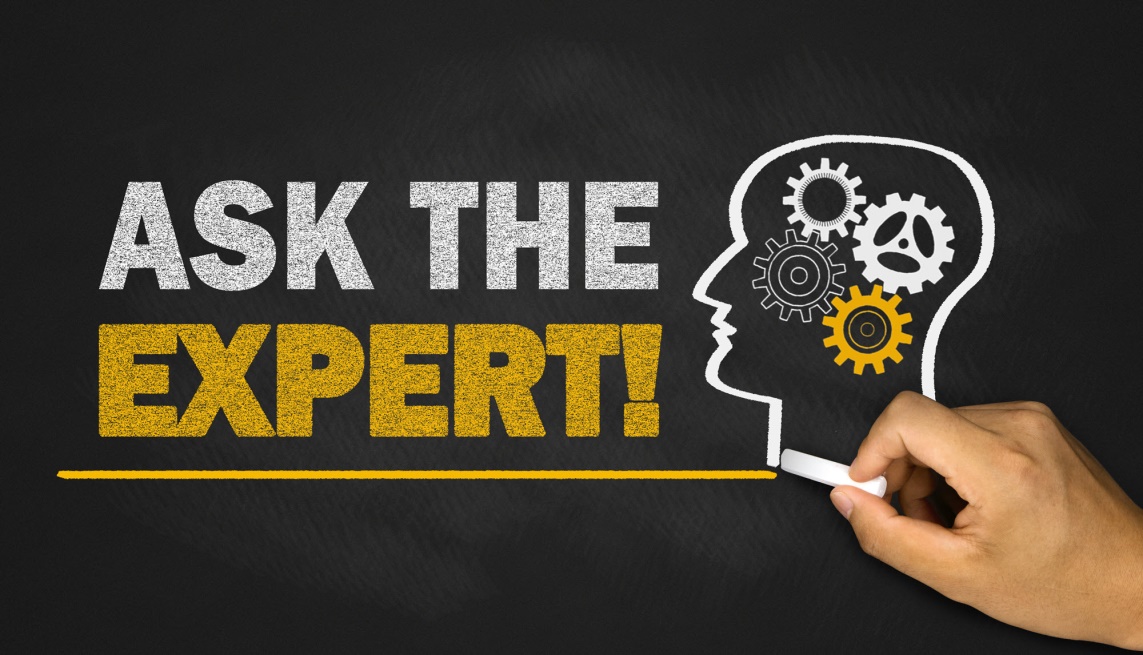 SR Controls
Critical Devices
TO Status
Important Links
Task Sections…
Task Driven Sections
Summary/Expert
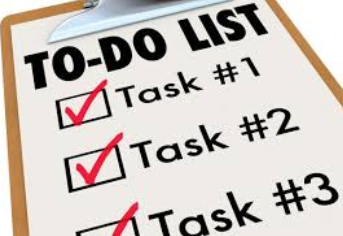 LN Tuning
BR Tuning
ID Bumps
ID & FE Main
NNET Main
LN Tuning Page
LINAC Tuning
BD & Quads
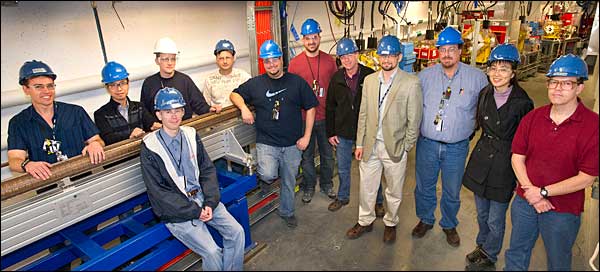 BL Comp.
LTB Controls
LN RF
Flags
BR Tuning
Booster Tuning
TbT Plot
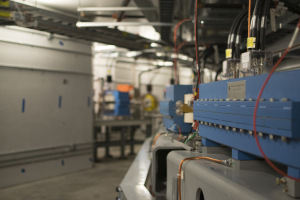 LN RF Controls
LTB Controls
BR Main PS
Local Bumps
ID Local Bumps
Desired Bumps
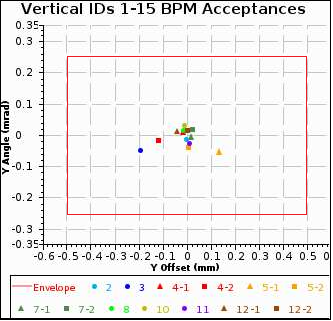 Local FBs
Global FBs
Angles & Offsets
AI Window
ID & FE Main
ID & FE Main
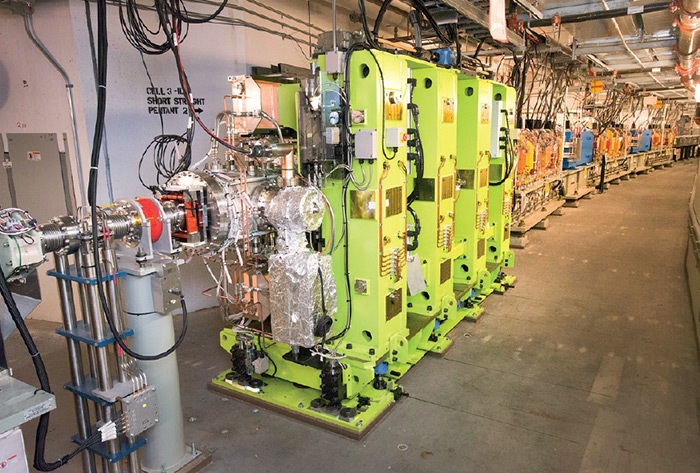 Shutter Controls
BL Permissions
ID Controls
Some Vacuum
NNET Main
NNET Application
NNET Controls
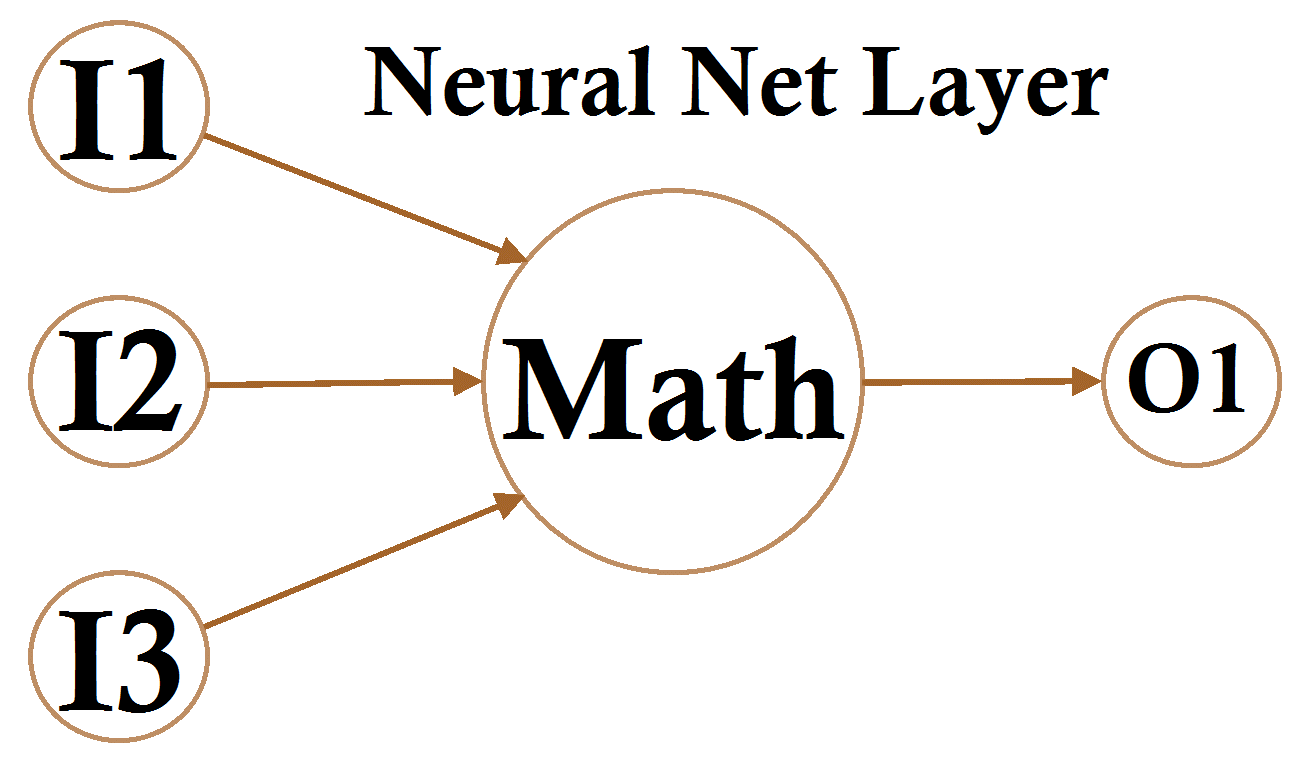 Data Collection
Efficiencies
RF & PS Data
Principles
OpCenter Principles
Ever-changing
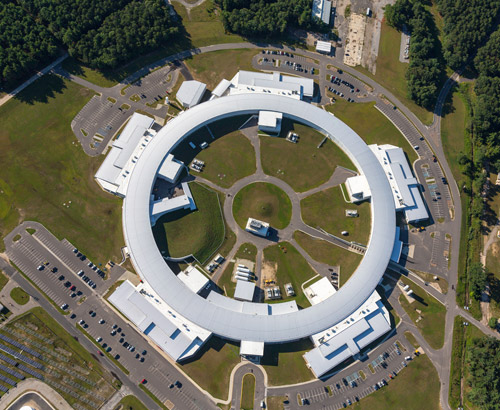 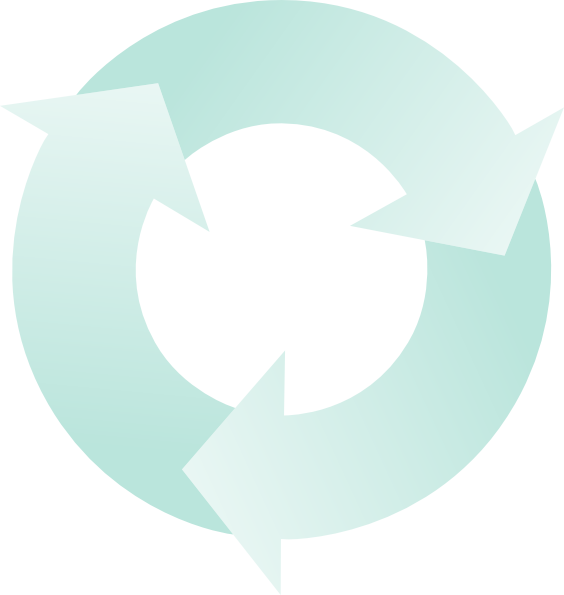 Needs based
Improved Reliability
Customizable
Acknowledgements
NSLS II Operations
NSLS II Staff
WAO Conference
October 3rd, 2018
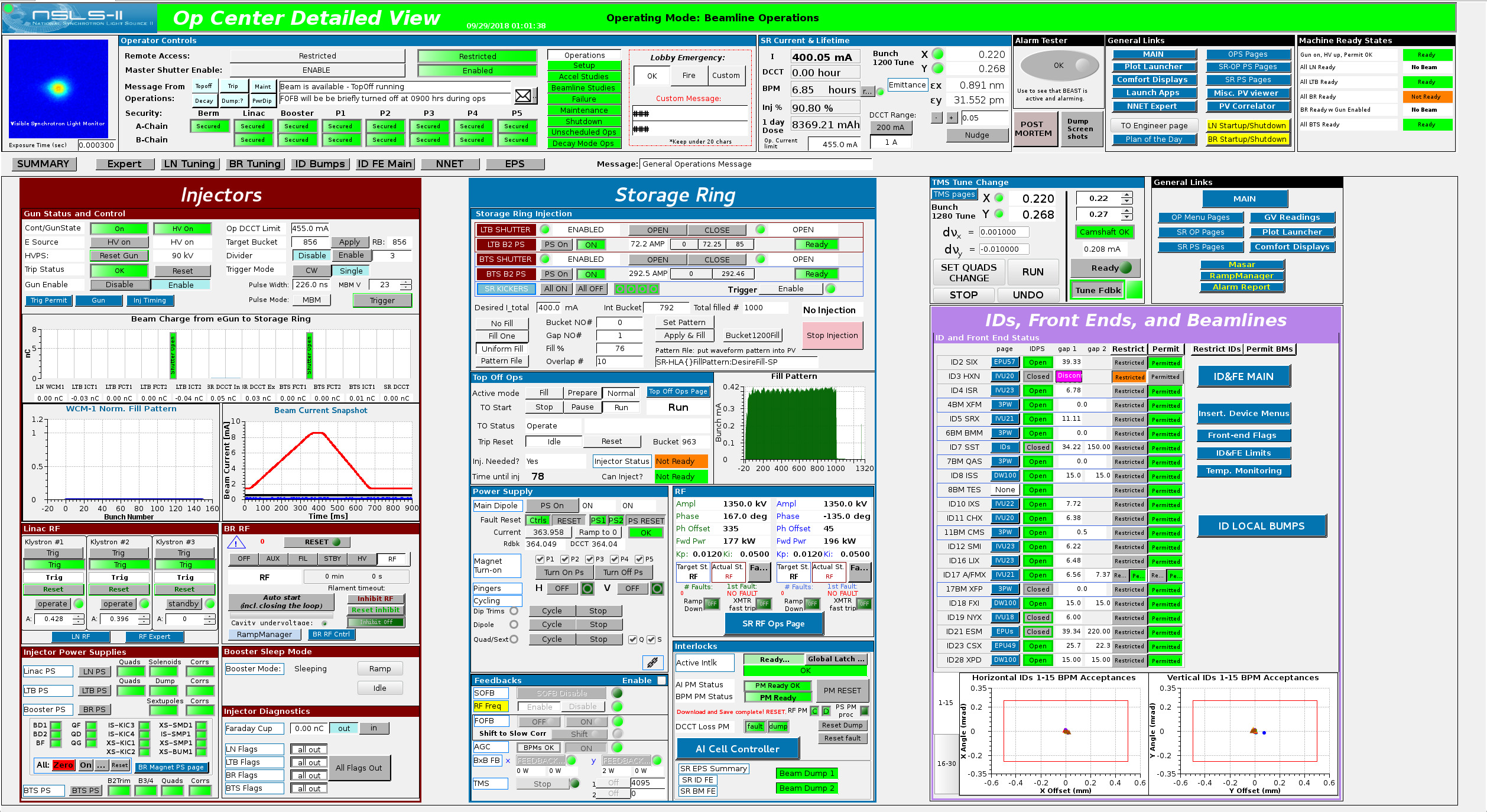 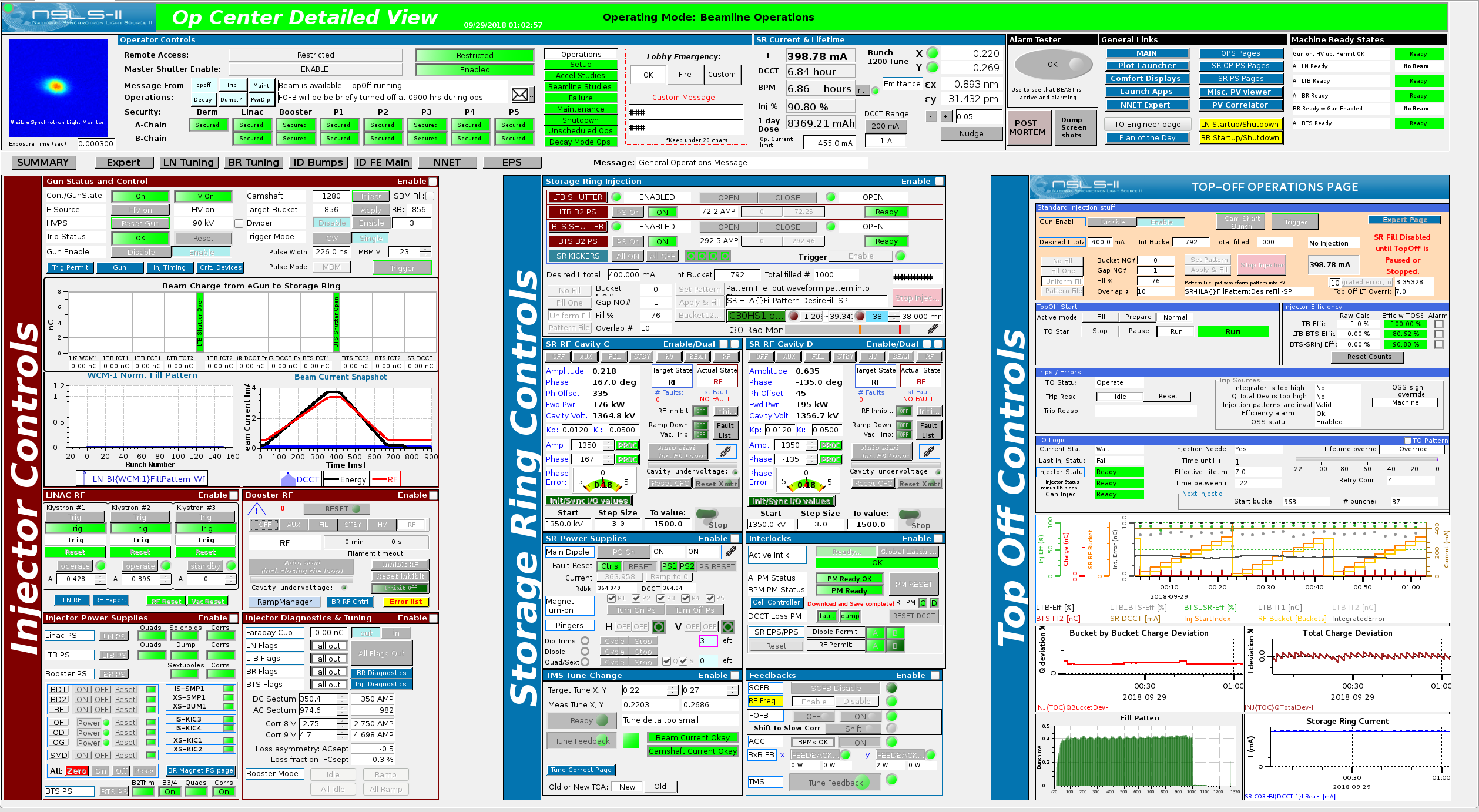 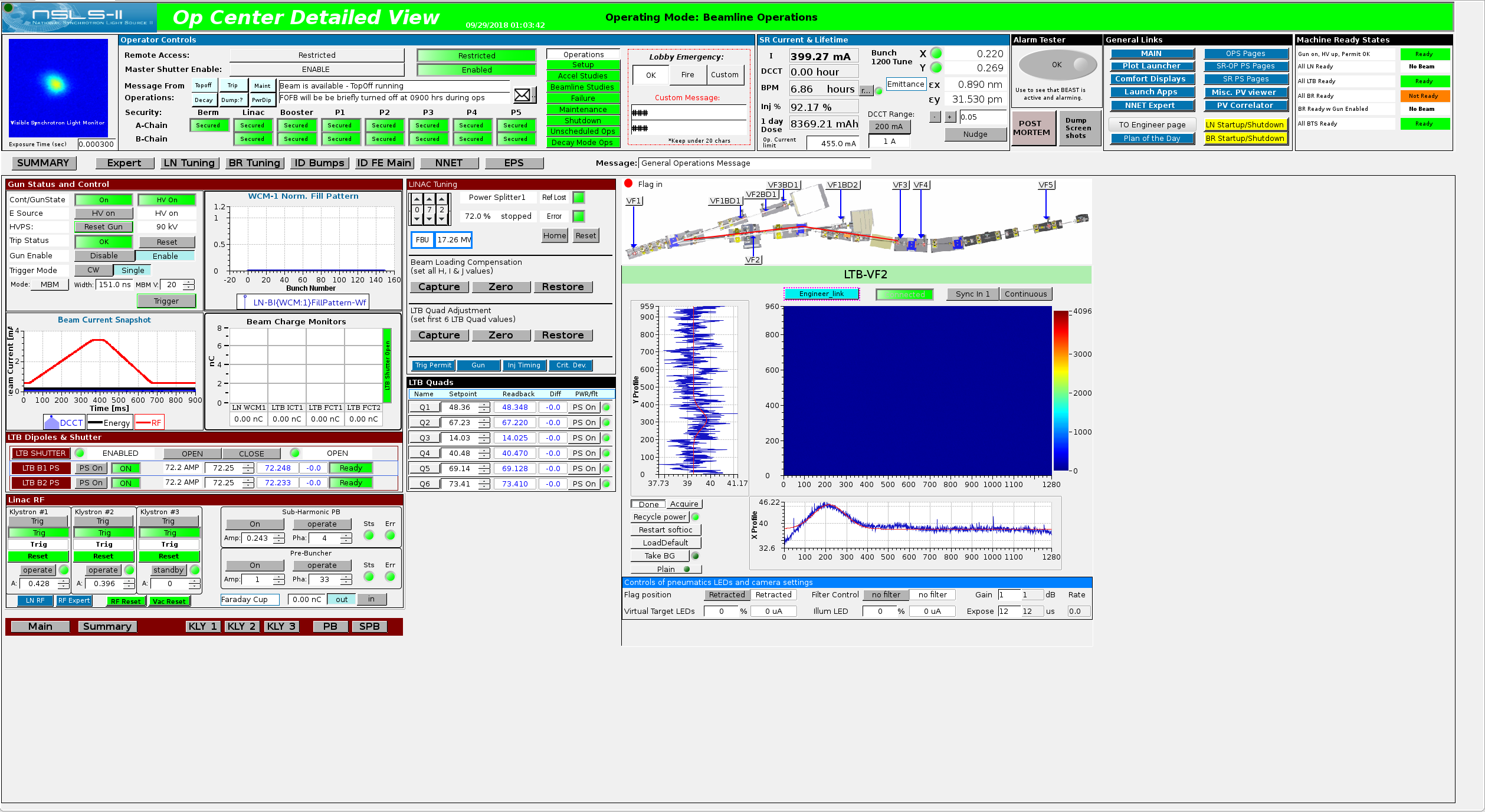 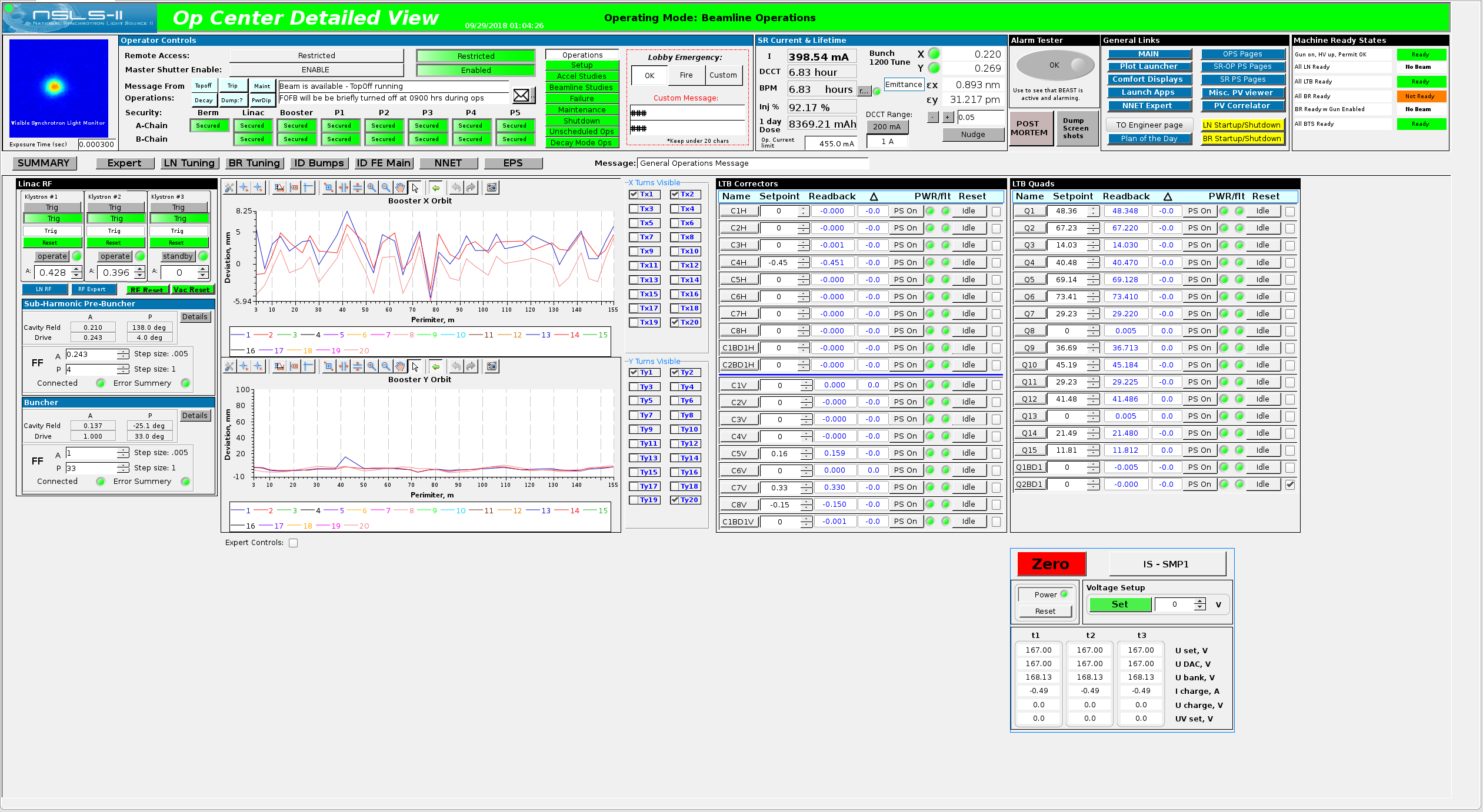 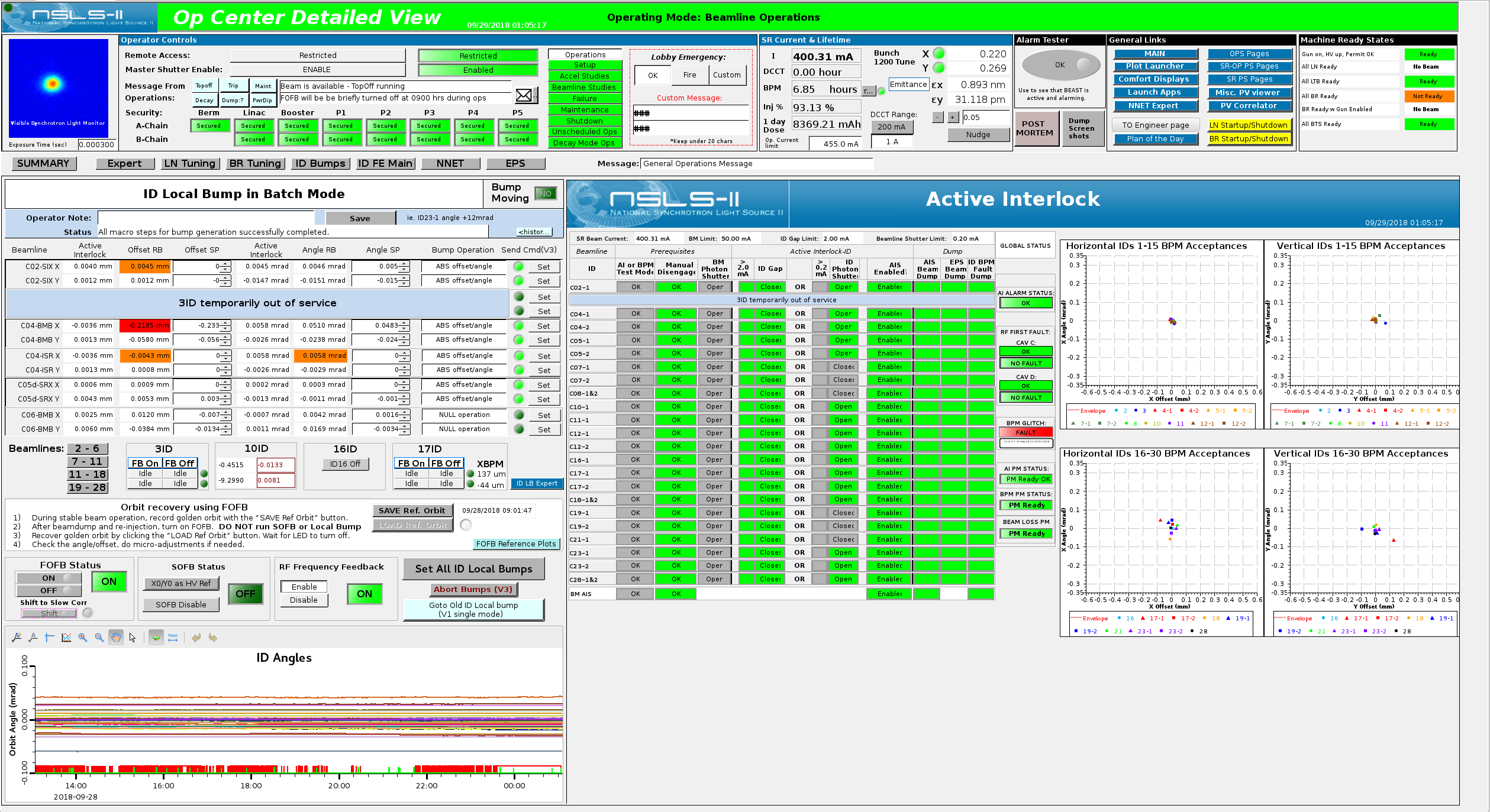 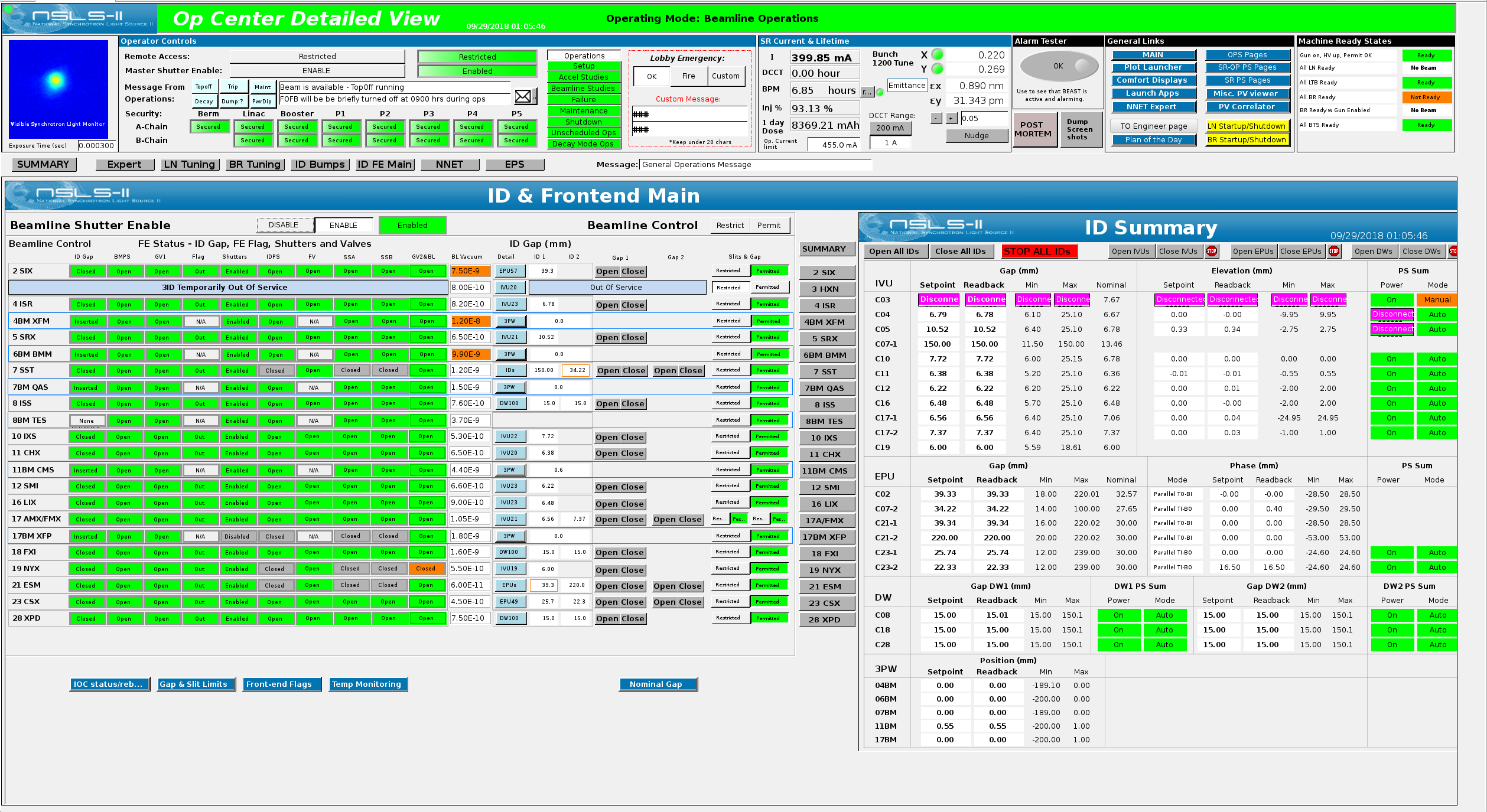 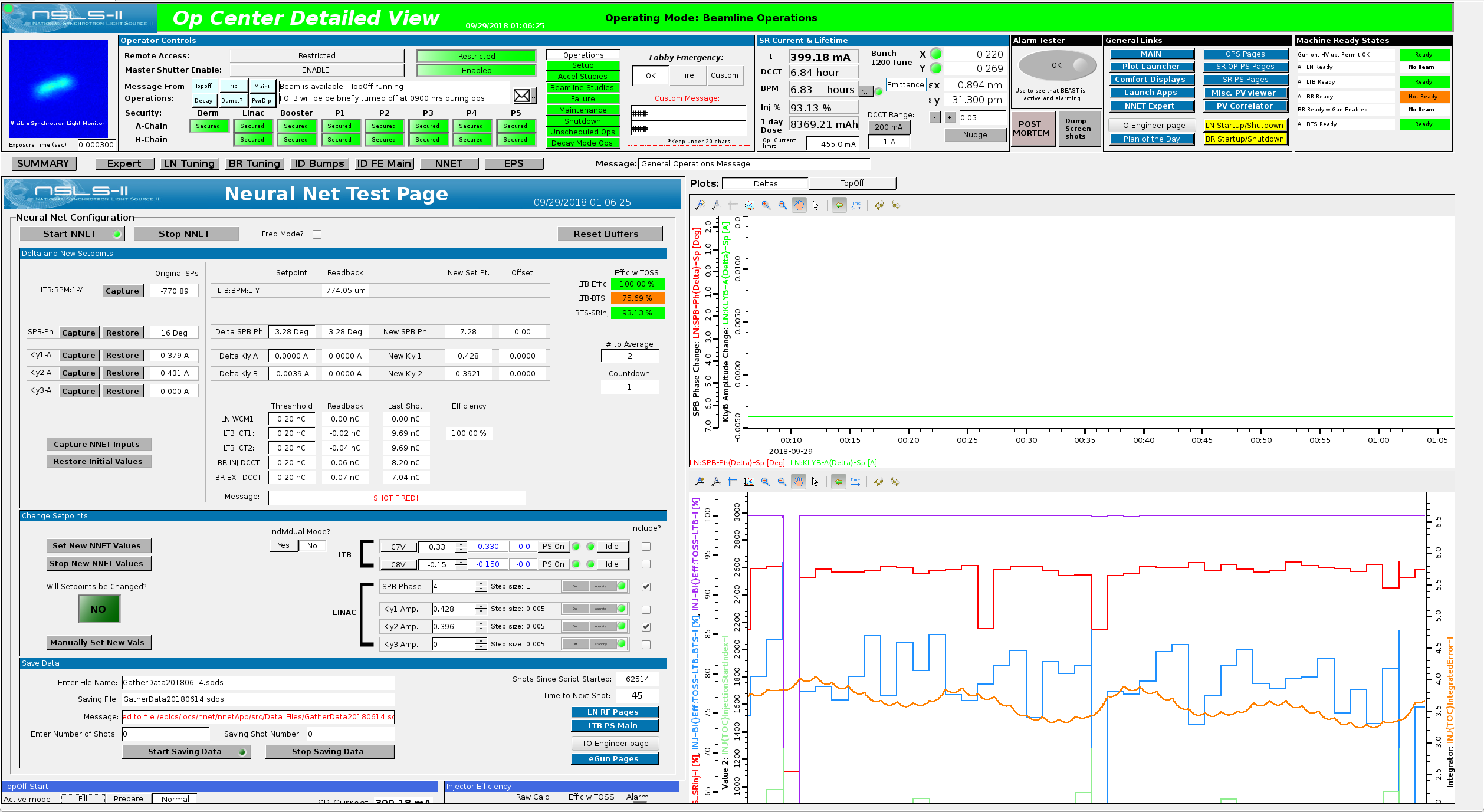 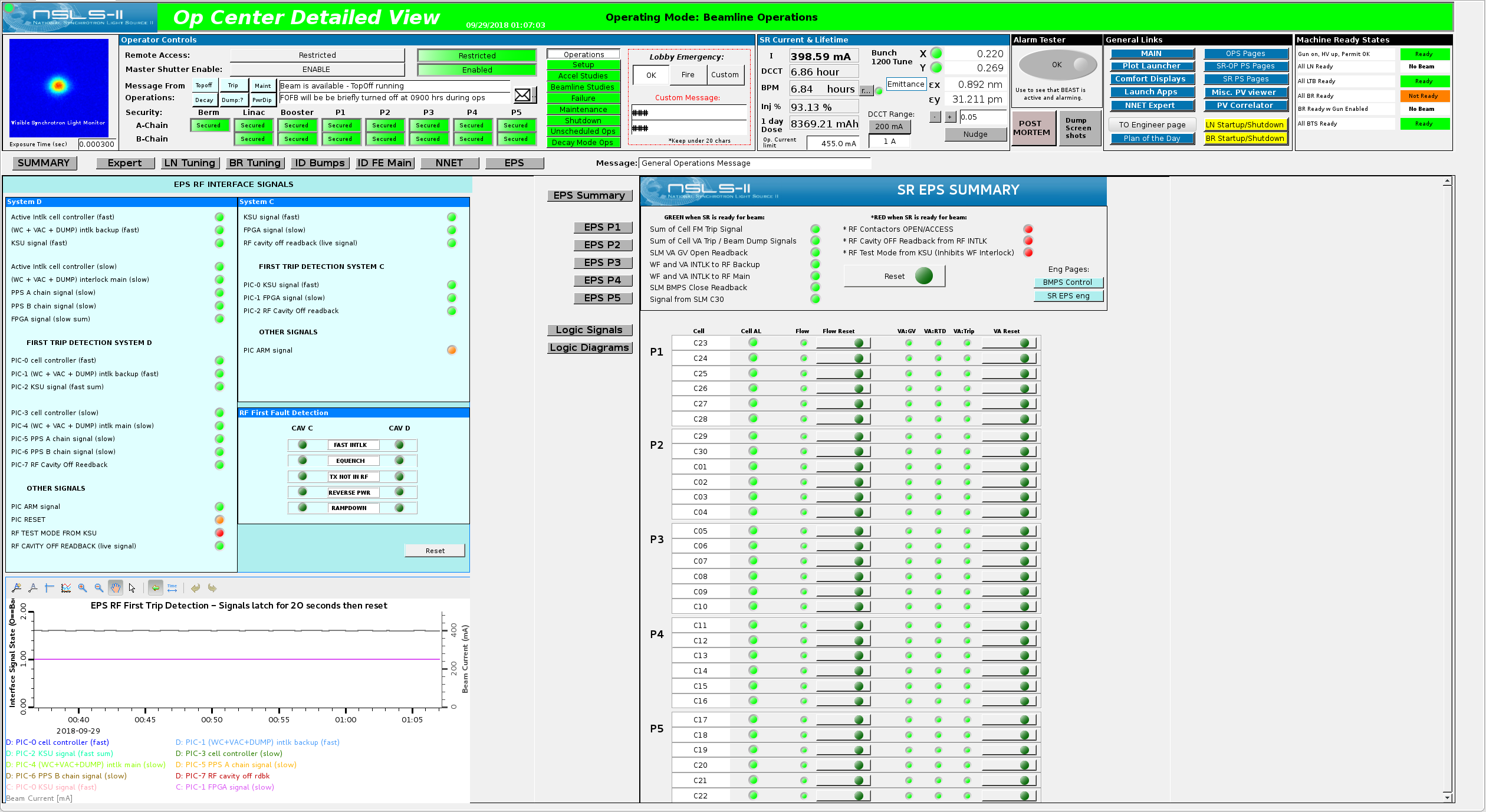